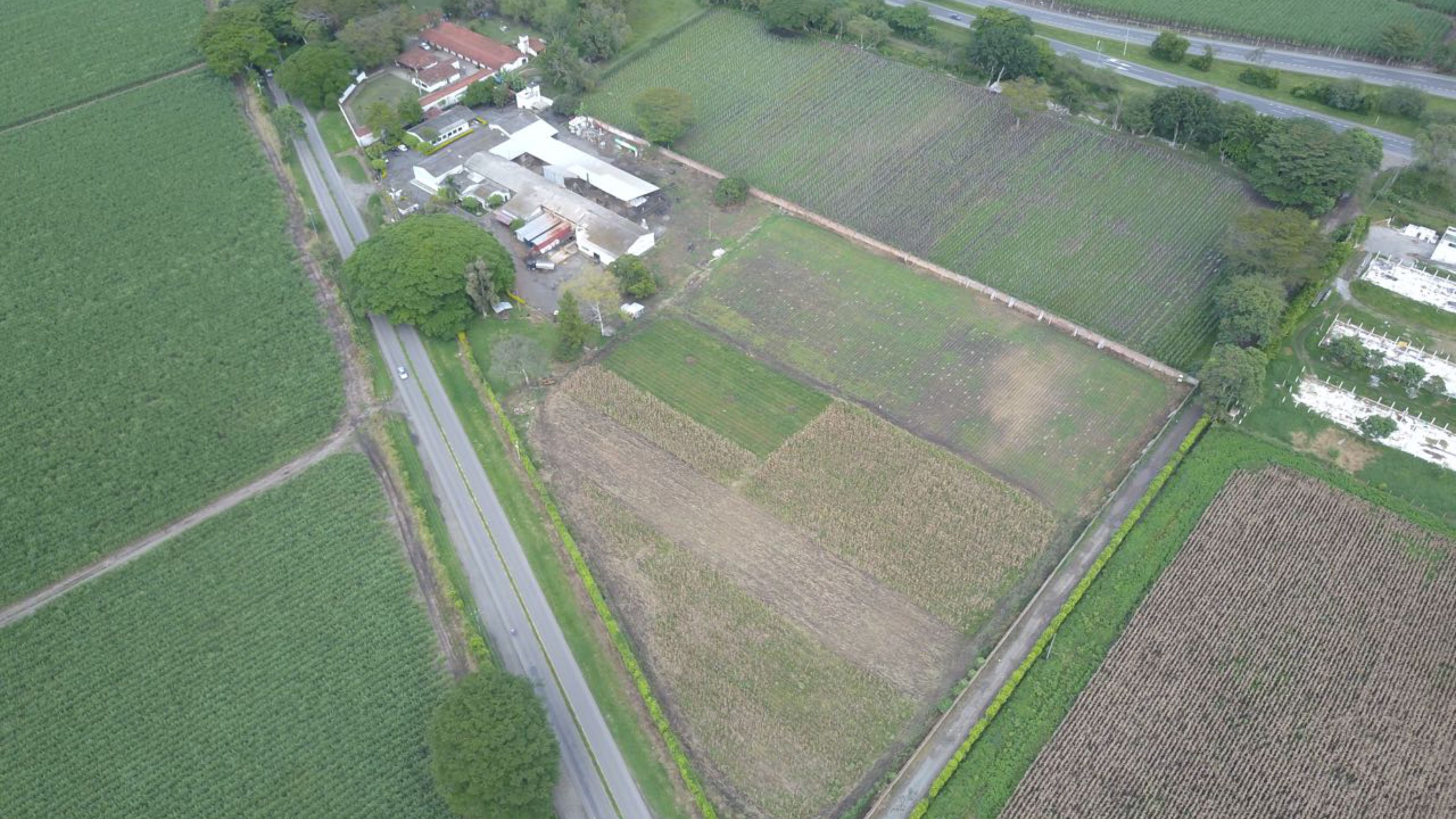 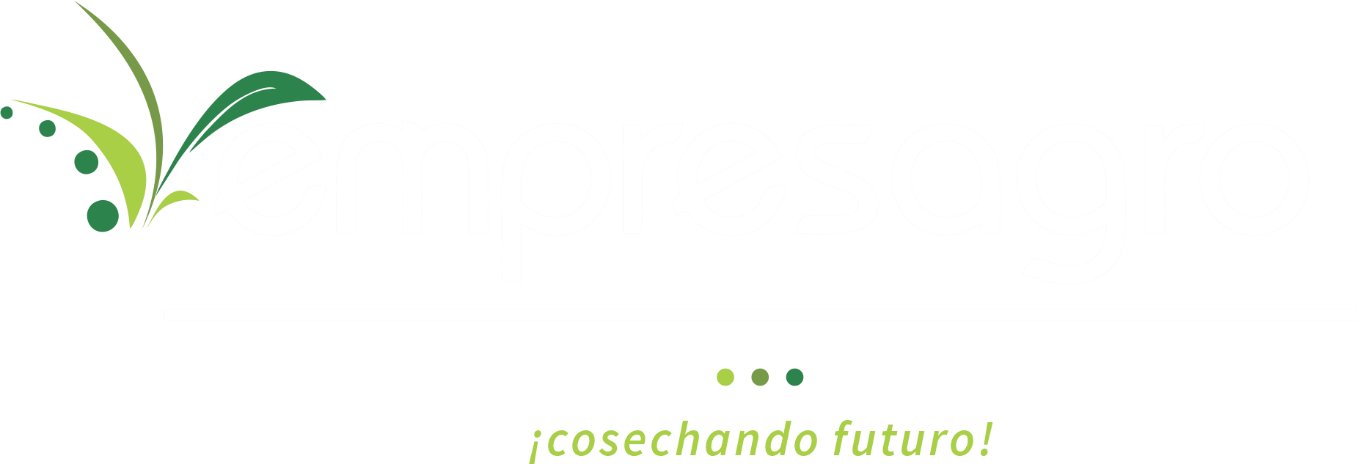 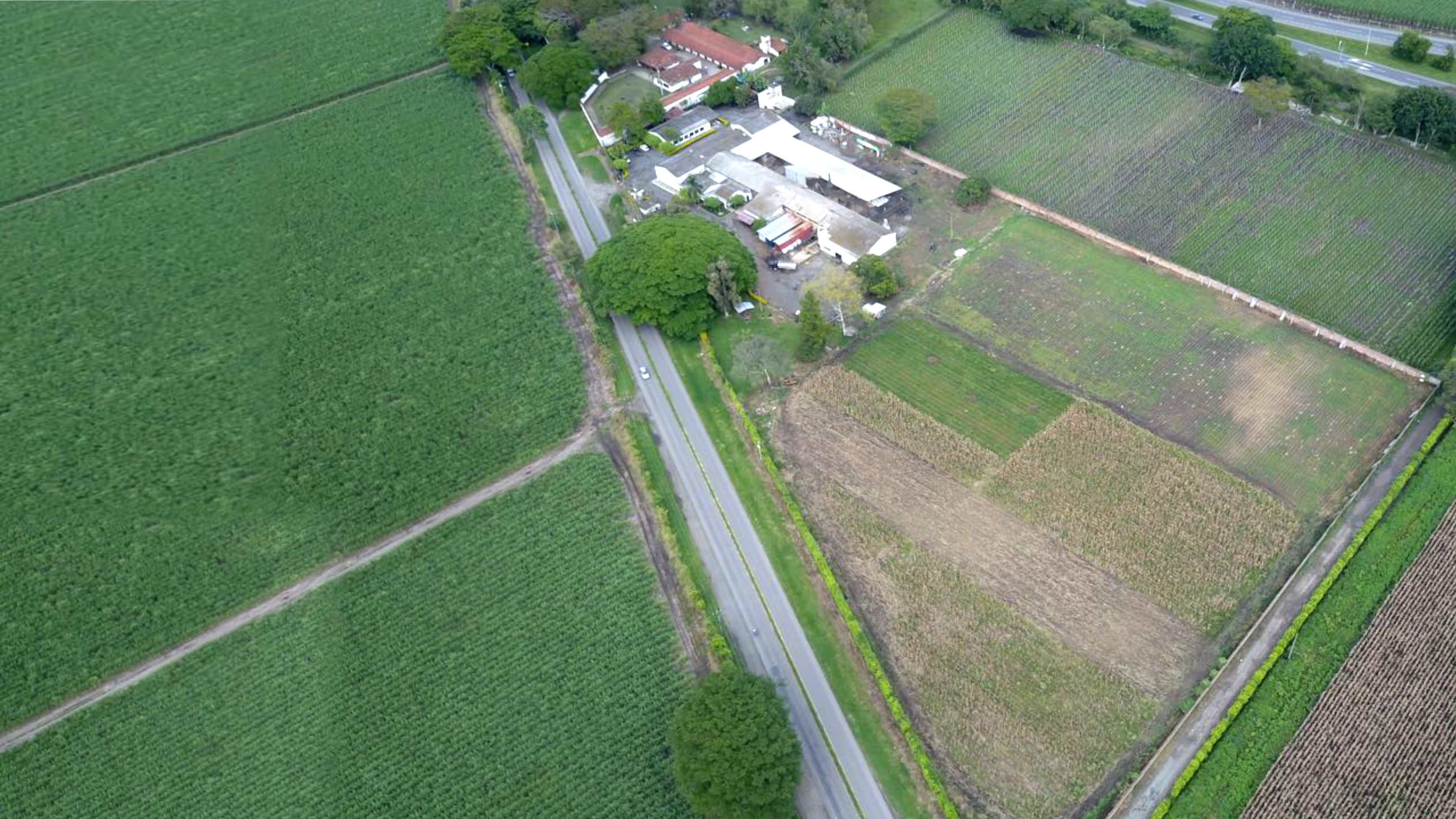 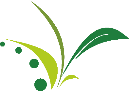 Líderes en la Producción deFertilizantes Orgánicos
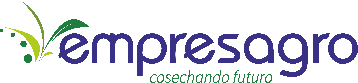 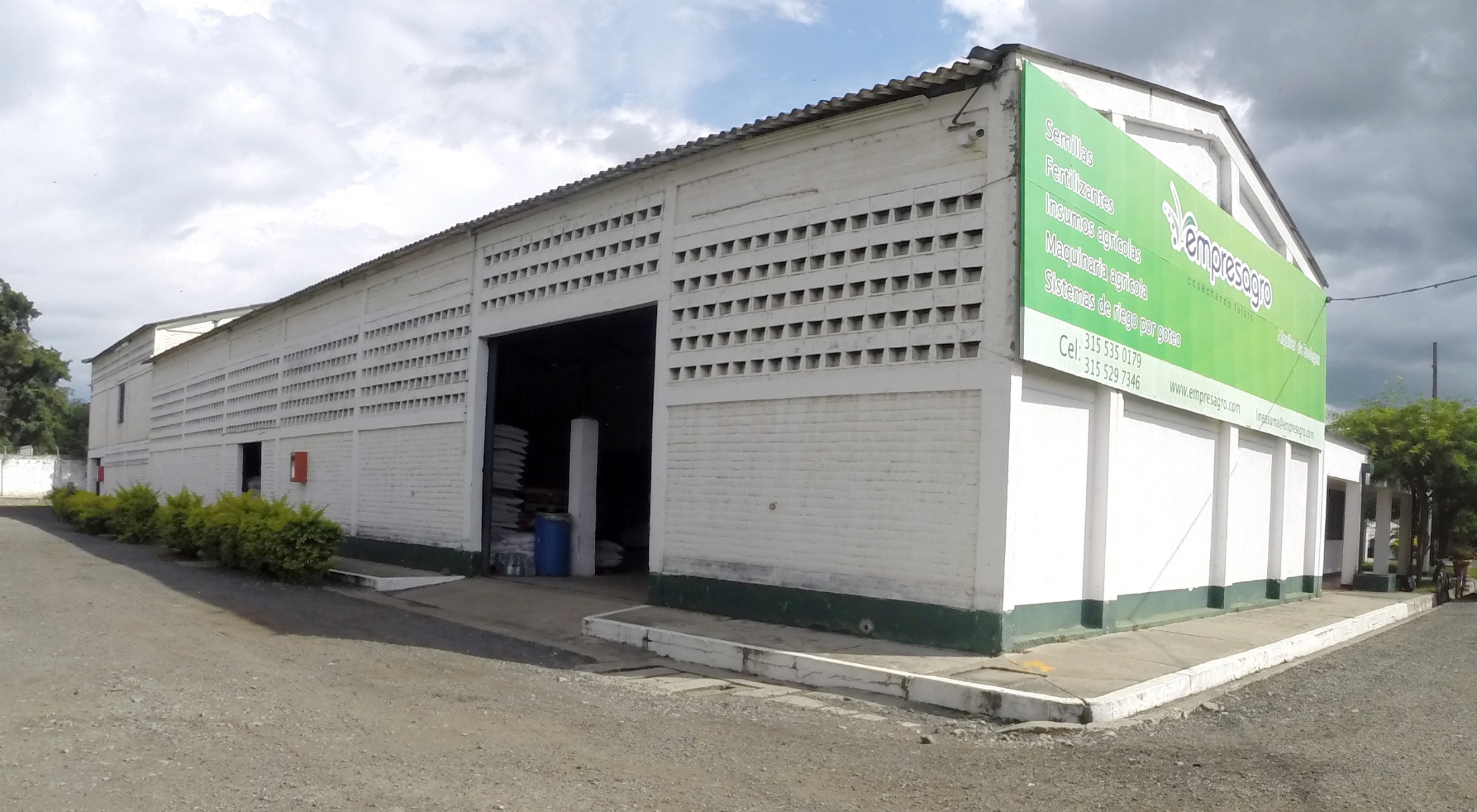 ¿QUIÉNES SOMOS?
Con más de 31 años de experiencia en la comercialización de productos agrícolas y 8 años como fabricantes de fertilizantes orgánicos granulados, líquidos, foliares y mezclas físicas; soportados con altos estándares de calidad y certificados internacionales, somos referente importante en el sector de la agricultura sostenible.
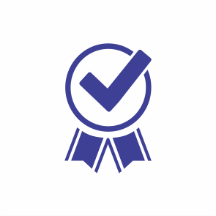 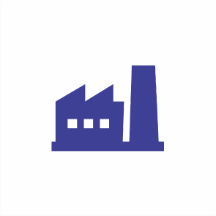 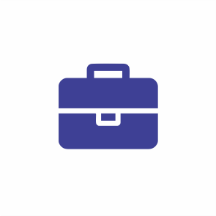 31 AÑOS
CERTIFICADOS
8 AÑOS
En la comercialización 
de productos agrícolas
Con altos estándares de calidad
y certificados internacionales
Como fabricantes de 
fertilizantes orgánicos
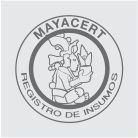 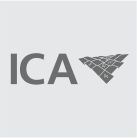 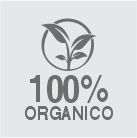 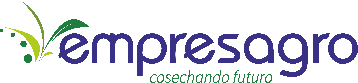 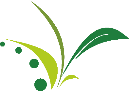 Fertilizantes orgánicos granulados.
Fertilizantes granulados para uso industrial.
Fertilizantes líquidos foliares.
Fertilizantes para jardinería
Mezclas físicas NPK.
Retenedores de humedad.
Maquilas de fertilizantes.
QUÉHACEMOS?
“Haciendo Suelos,
Cosechando Futuro”
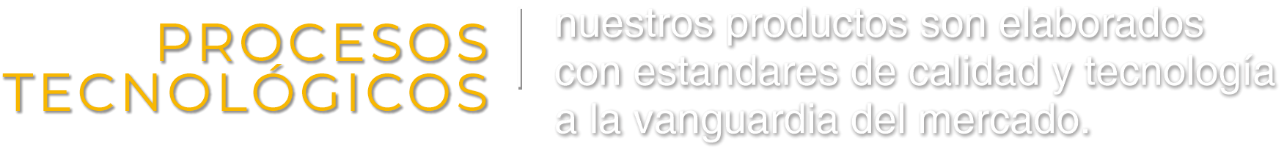 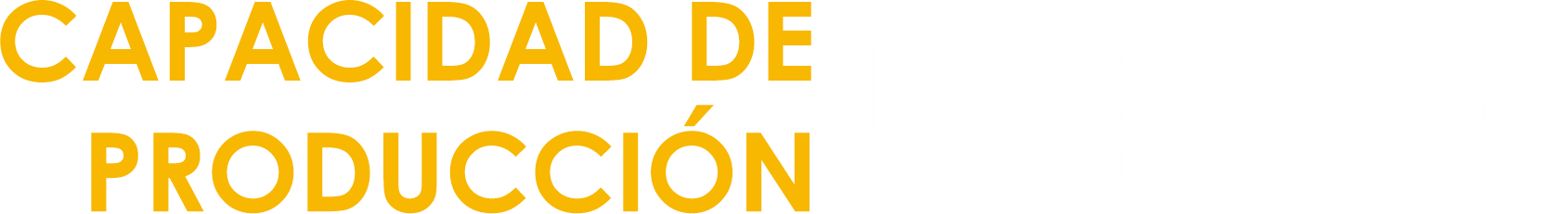 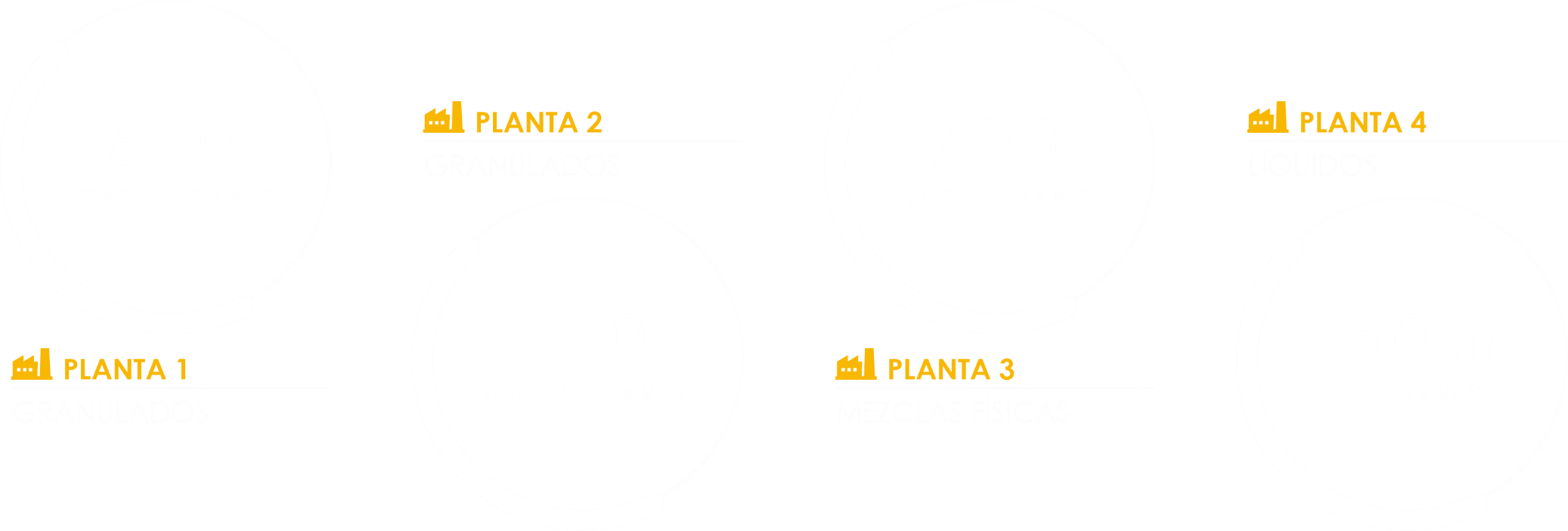 GRANULADOS
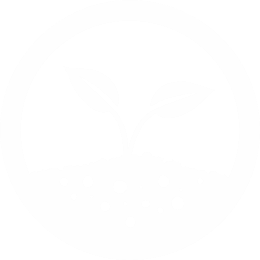 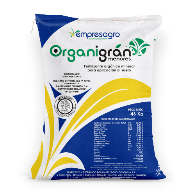 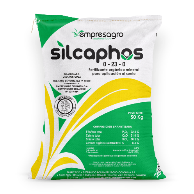 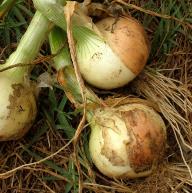 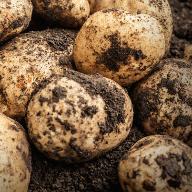 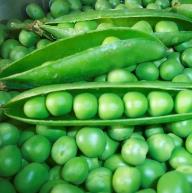 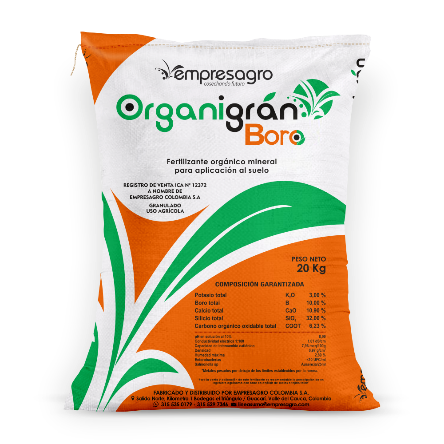 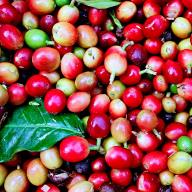 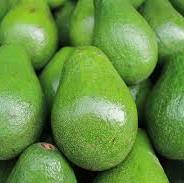 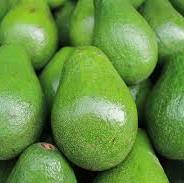 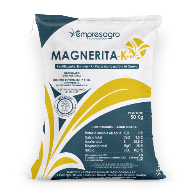 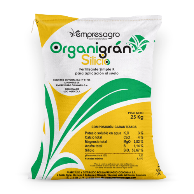 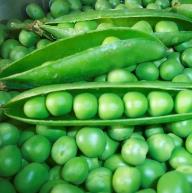 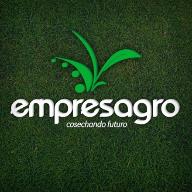 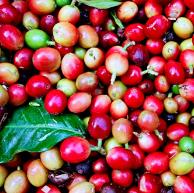 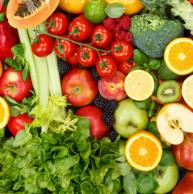 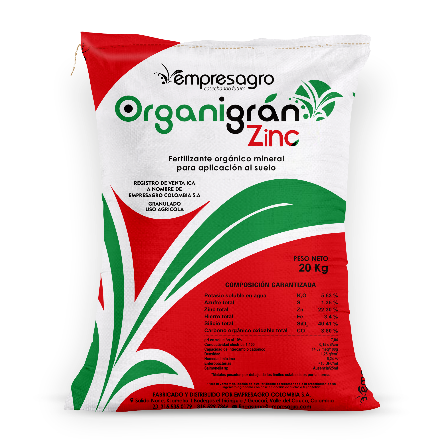 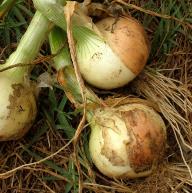 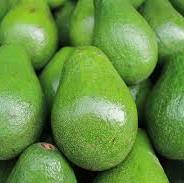 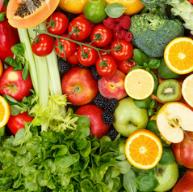 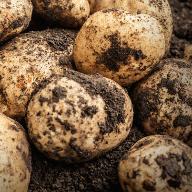 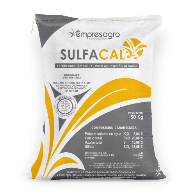 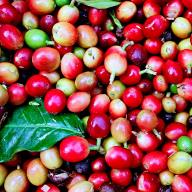 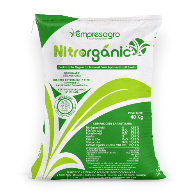 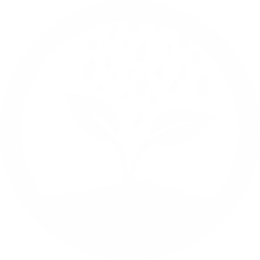 LÍQUIDOS & HIDRORETENEDORES
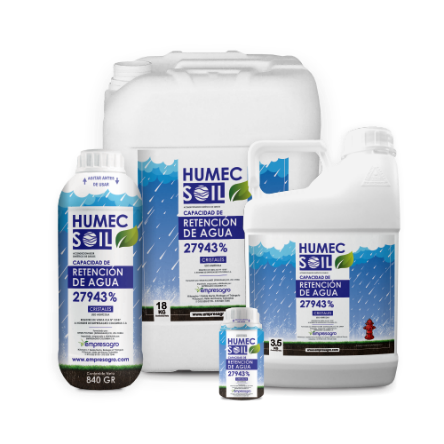 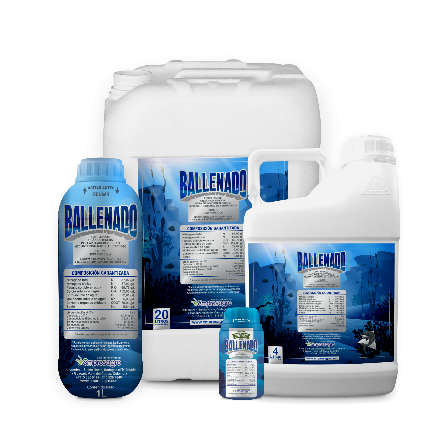 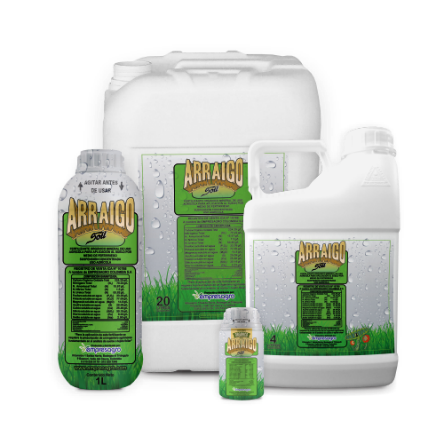 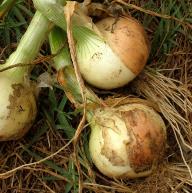 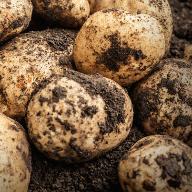 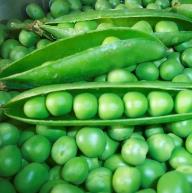 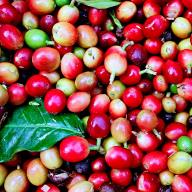 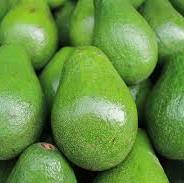 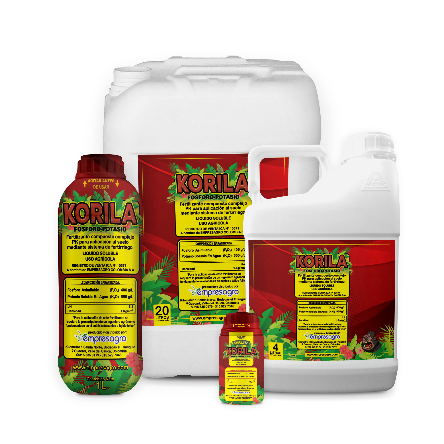 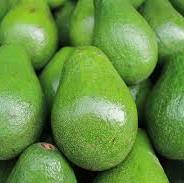 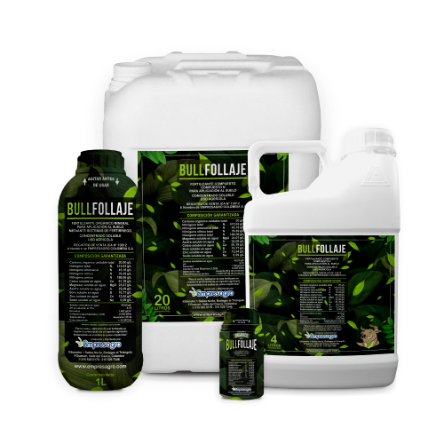 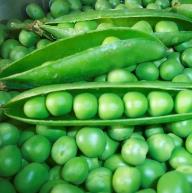 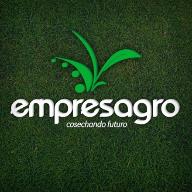 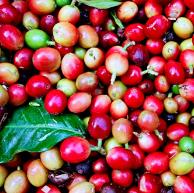 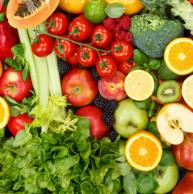 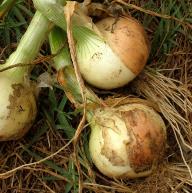 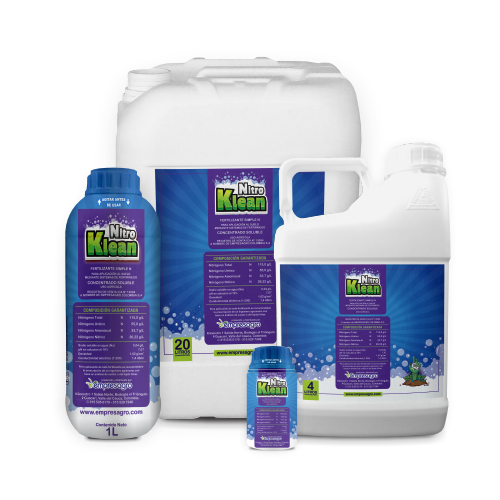 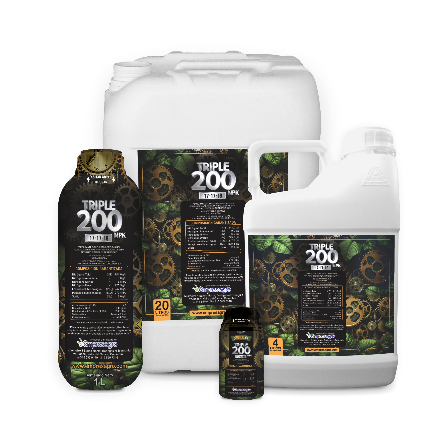 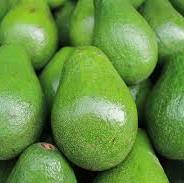 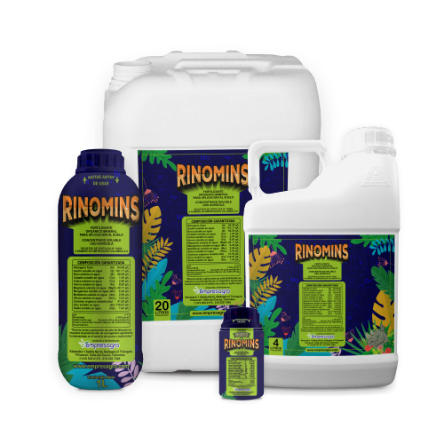 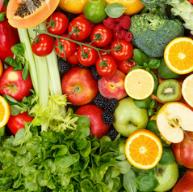 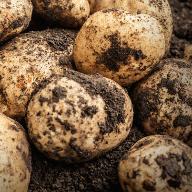 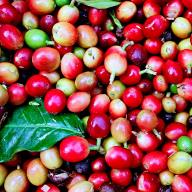 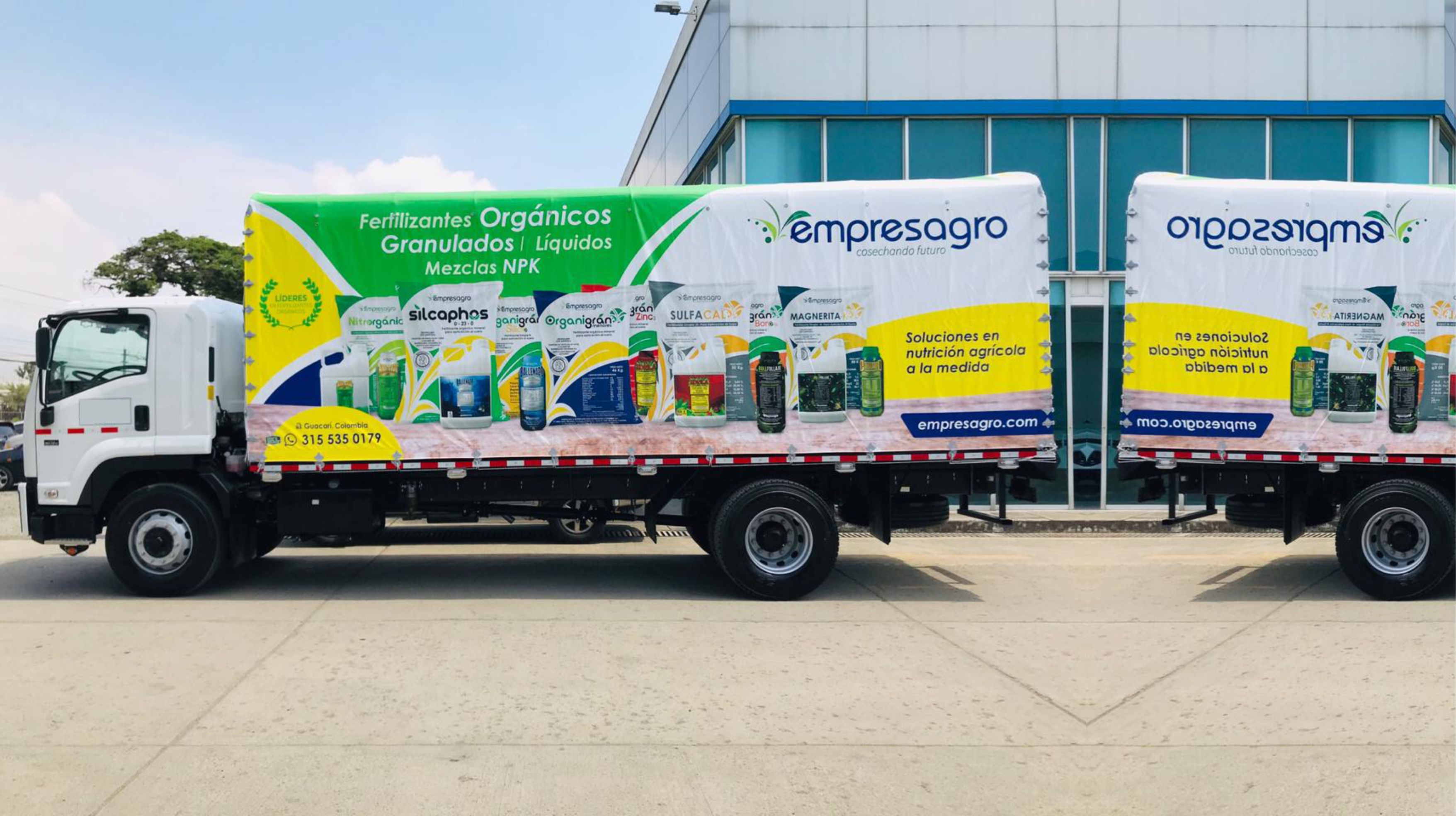 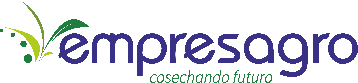 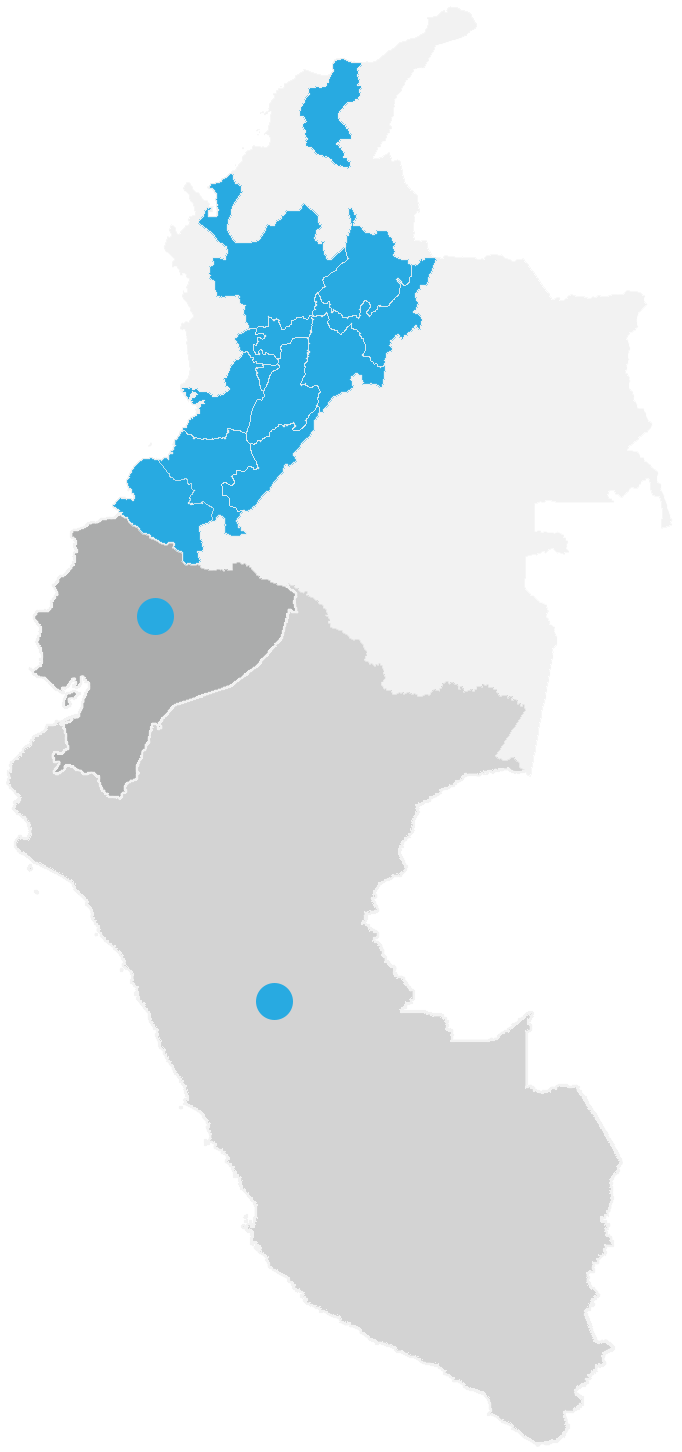 CUBRIMIENTO
Huila
Cauca
Antioquia
Magdalena
Eje Cafetero
Cundinamarca
Nariño
Tolima
Boyacá
Santander
Valle del Cauca
Ecuador
Perú
Belice
Contamos con un amplio
cubrimiento en Colombia,
Ecuador, Perú y Belice.
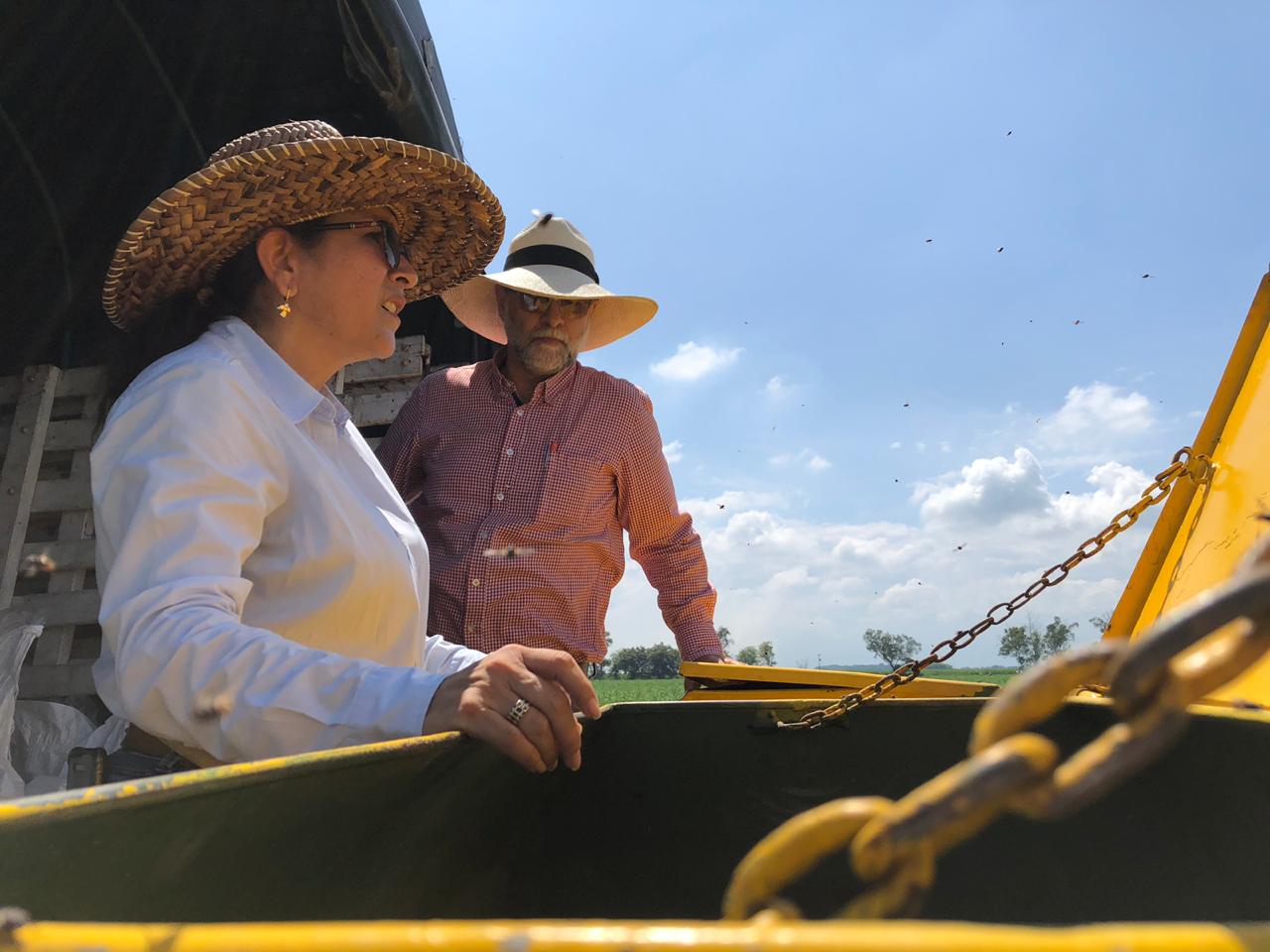 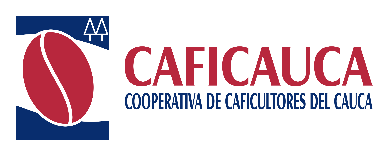 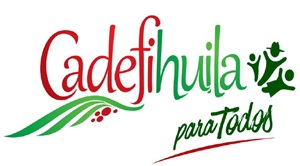 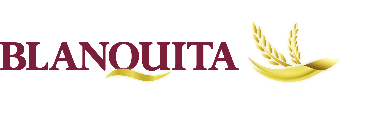 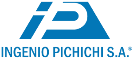 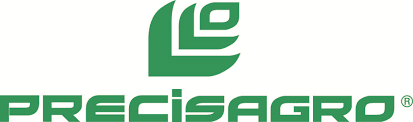 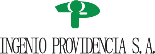 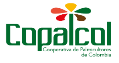 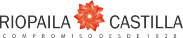 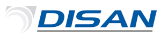 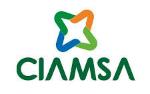 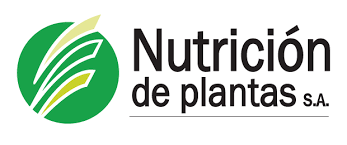 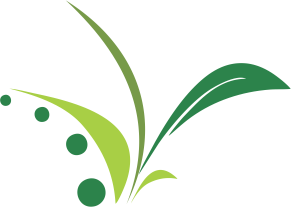 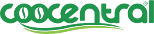 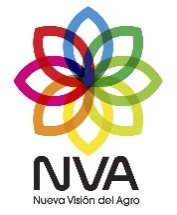 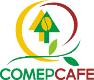 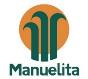 NUESTROS
CLIENTES
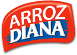 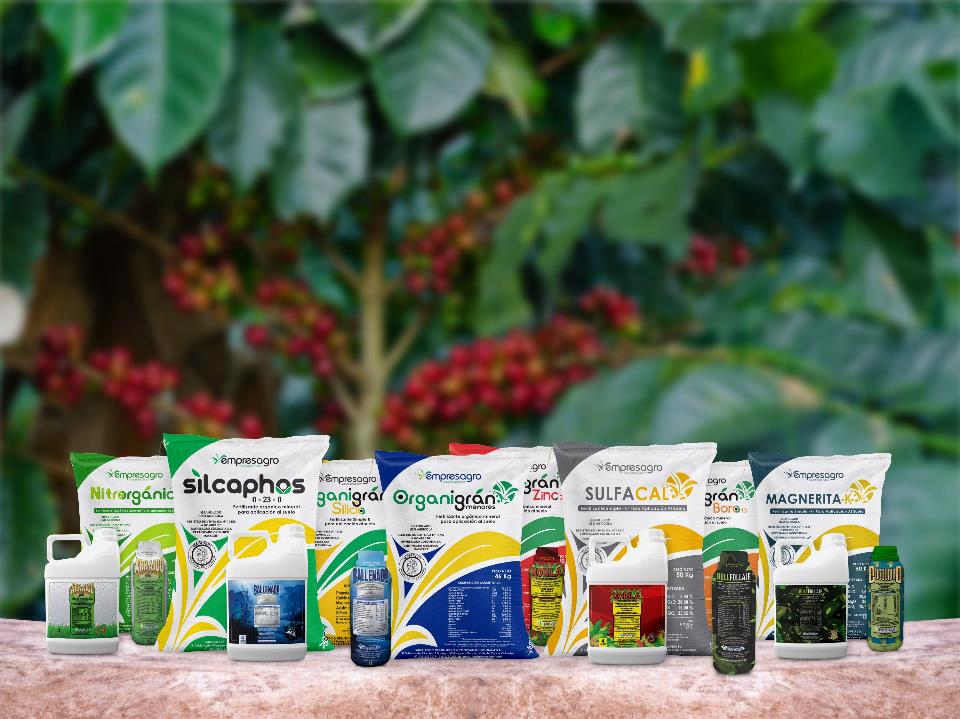 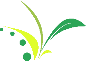 NUTRIENTES EMPRESAGRO
Diseñados para mejorar la biología del suelo, nutrir las plantas y mejorar las cosechas.
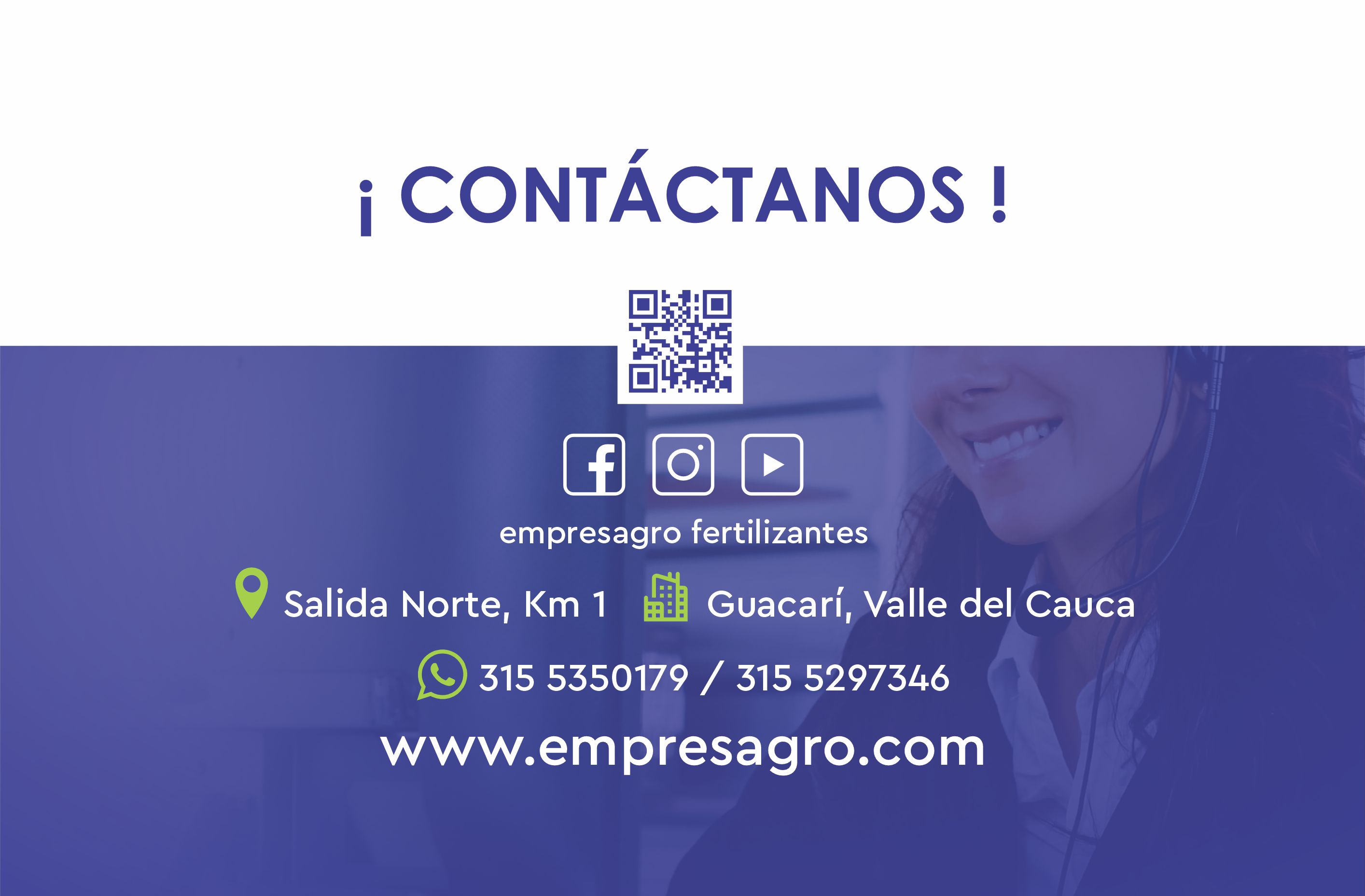